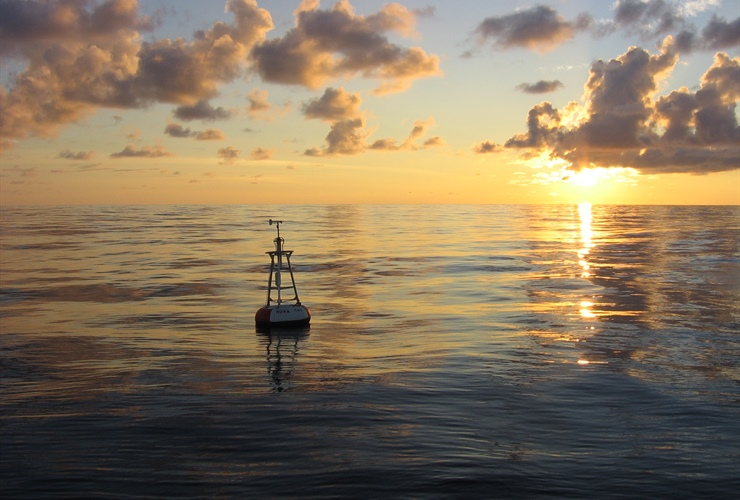 NOAA PLACES
Potential Location Assessment of Coastal and Estuarine Surveys
Caitlin Guerin, Nick Hanson, and Austin Hackett
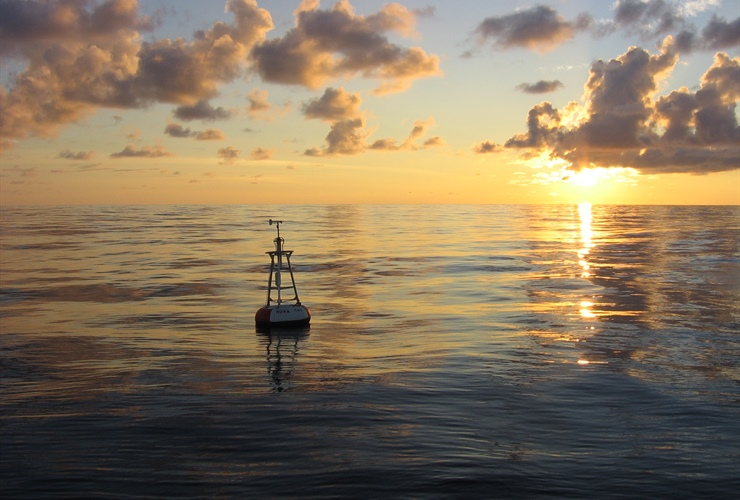 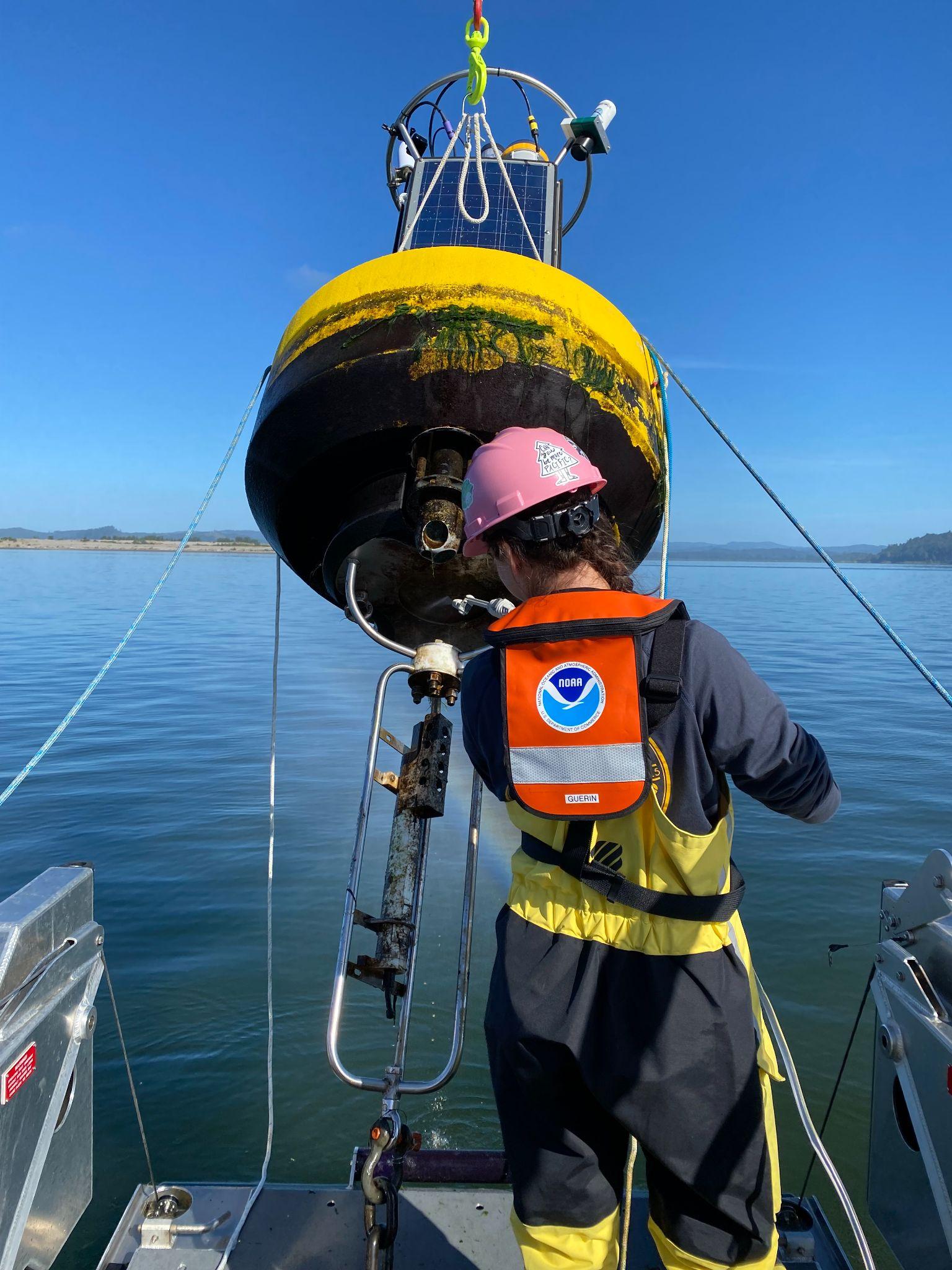 Project Description
Acoustic Doppler Current Profilers (ADCP’s) measure water current in distance/time. 
How does NOAA decide where to conduct surveys? 
Shipping
Tides
Allisions, collisions, groundings
Time since last survey. (1970)
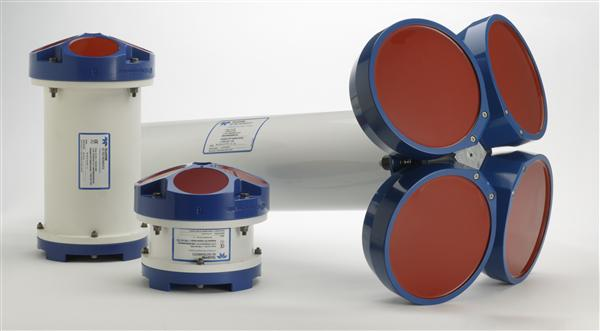 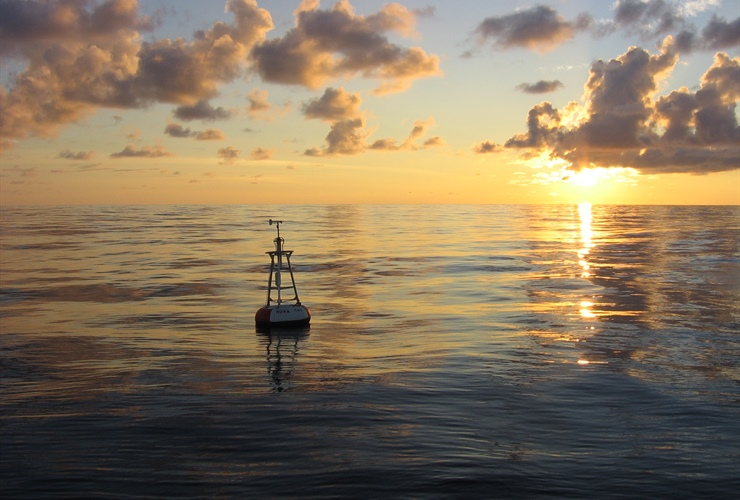 GIS Analysis
Aggregate points to Ocean Basins polygon layer.
Spatial join polygons to Basins.
Change Null to 0
Rasterize by parameters 
Weighted overlay
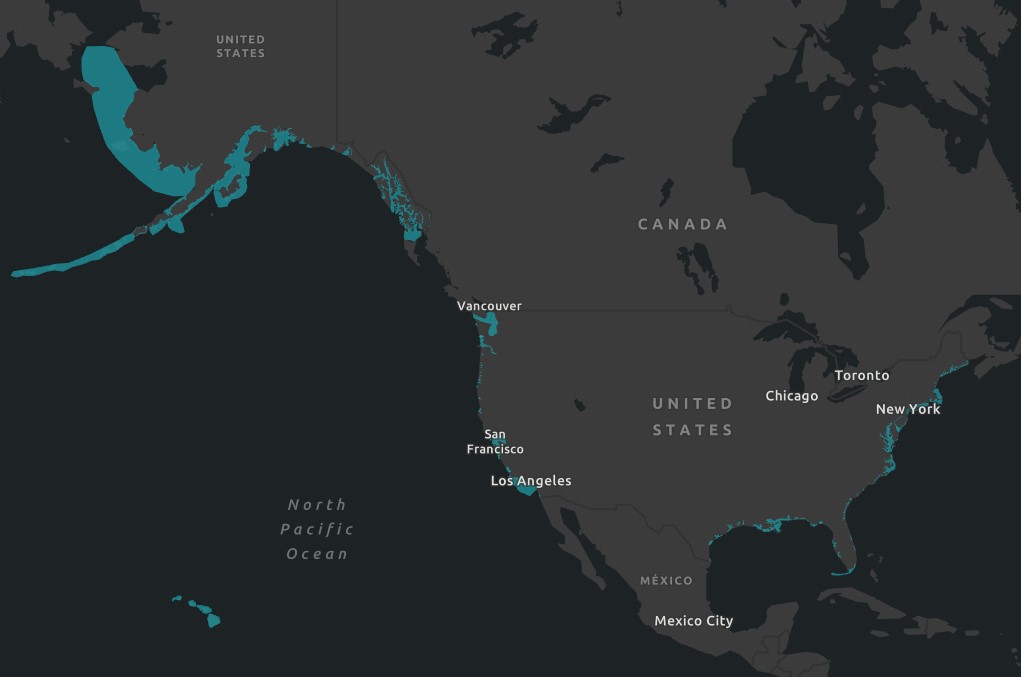 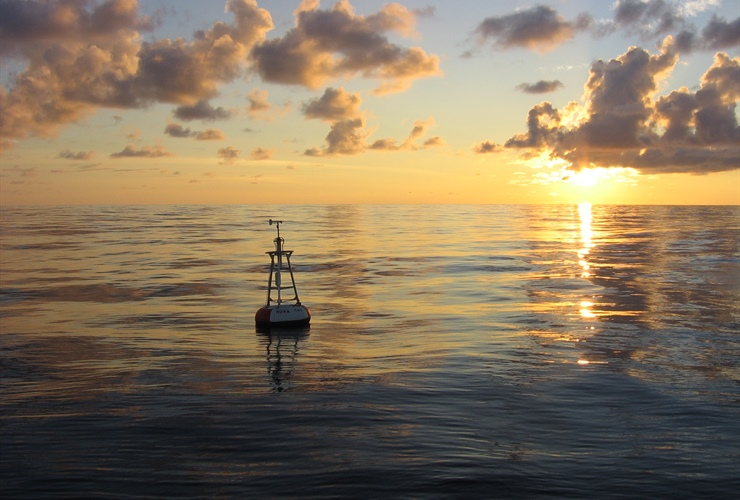 Challenges
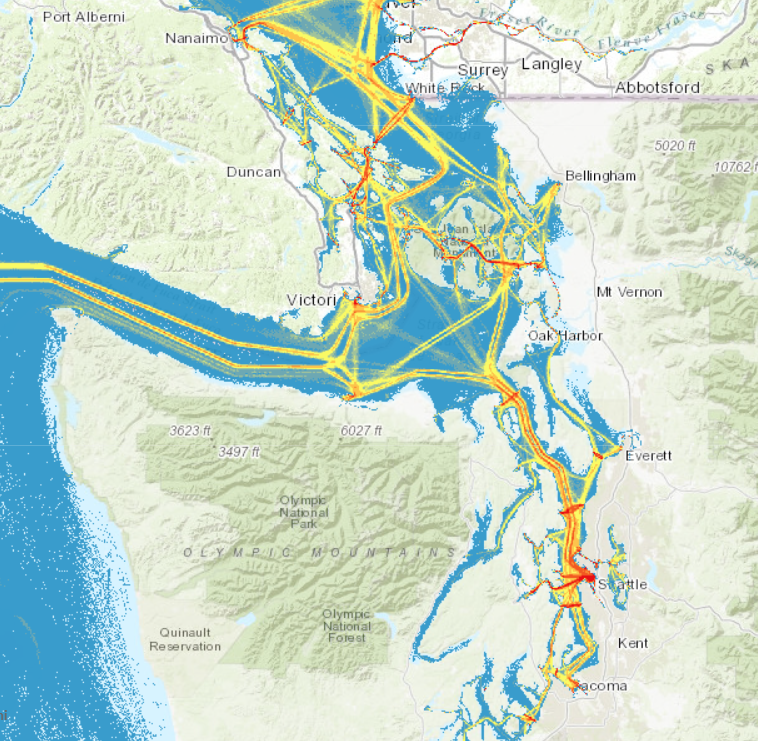 AIS Data
Weighted Overlay and rasters
Available data
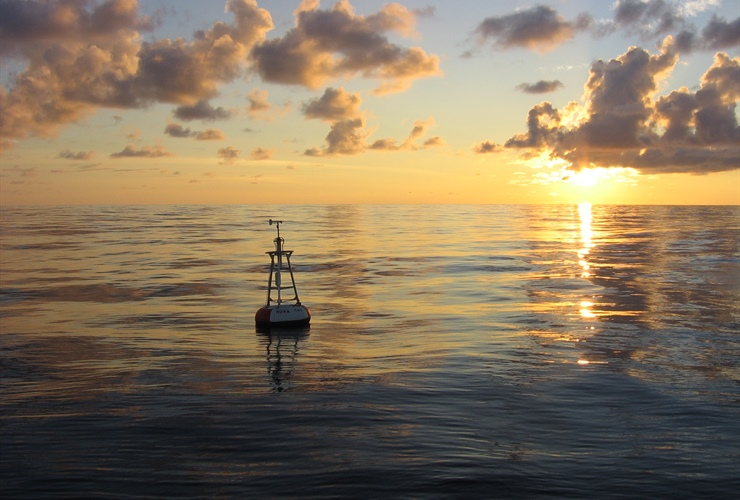 Current Results
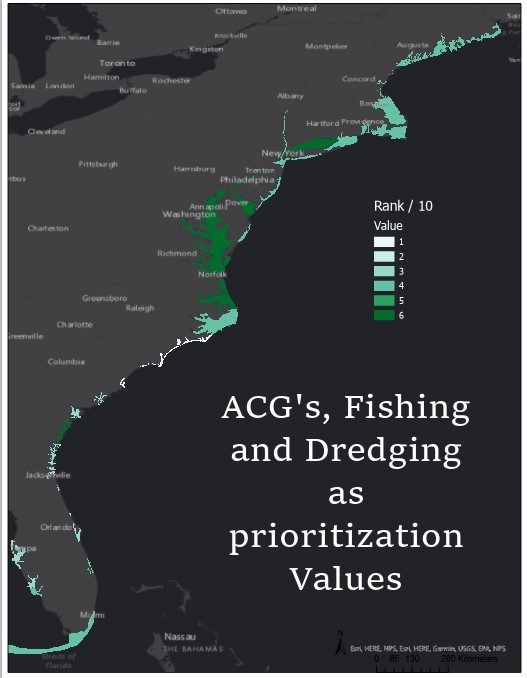 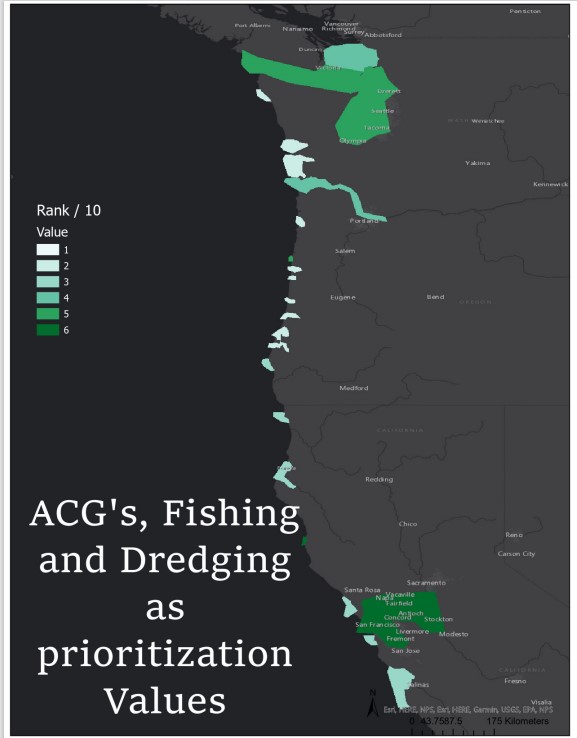 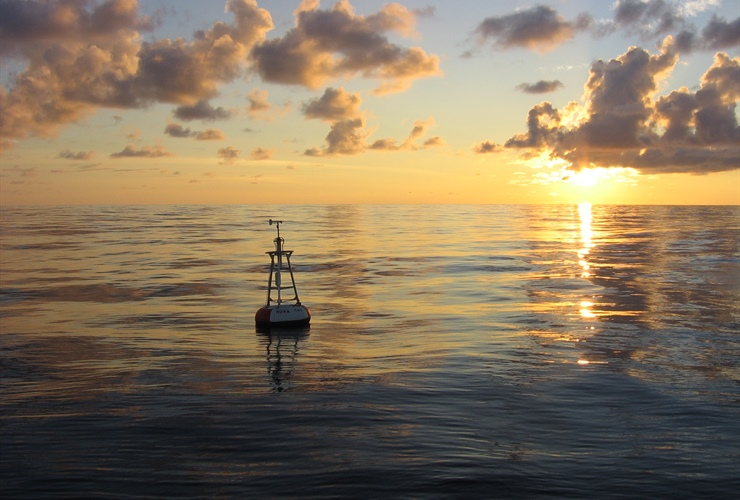 Thank you for listening!
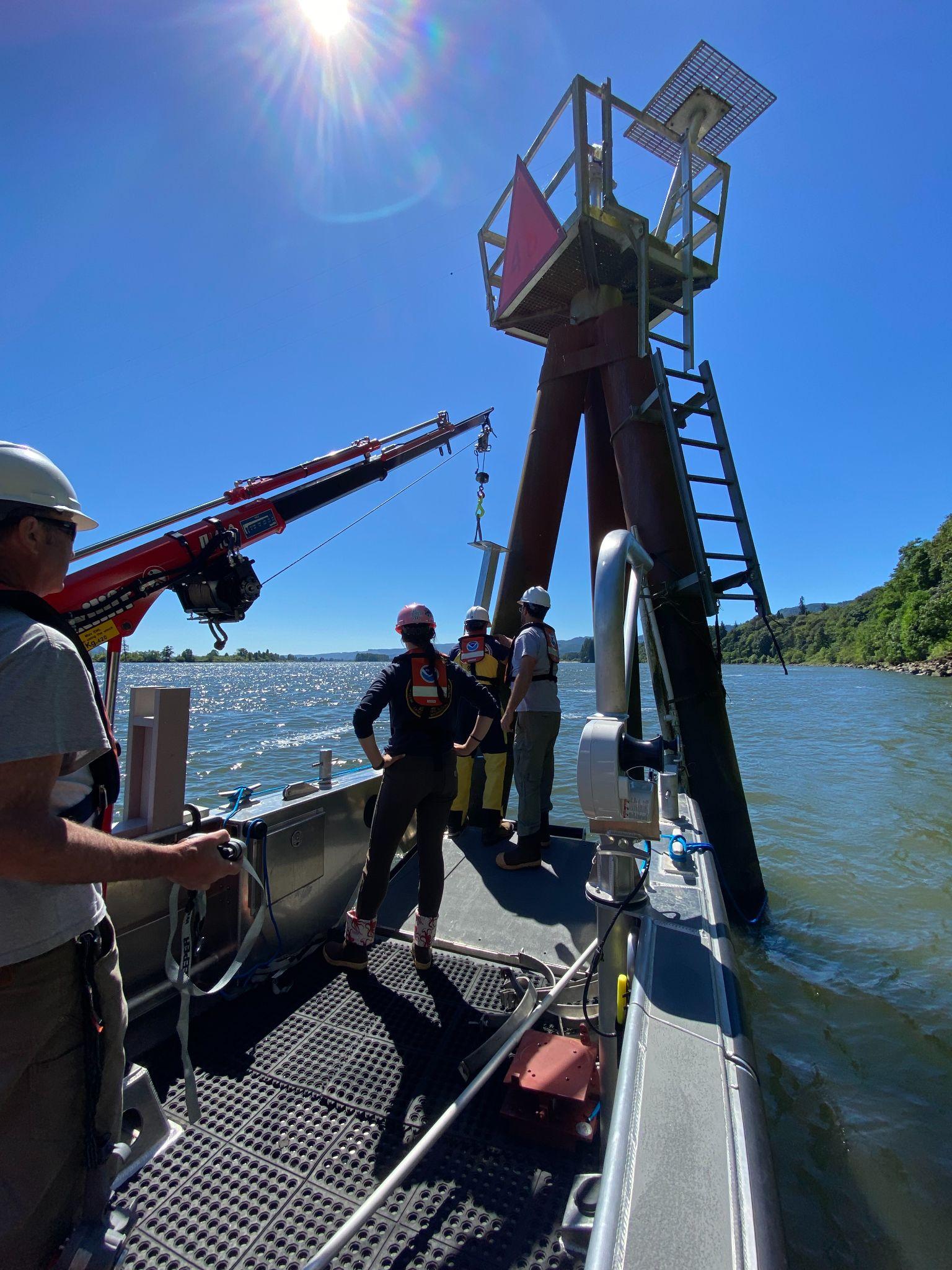